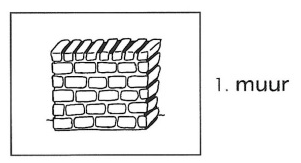 uu
/uu/